Teknik Presentasi dan Komunikasi Dalam Ilmu Survey dan Pemetaan
SURYA KURNIAWAN
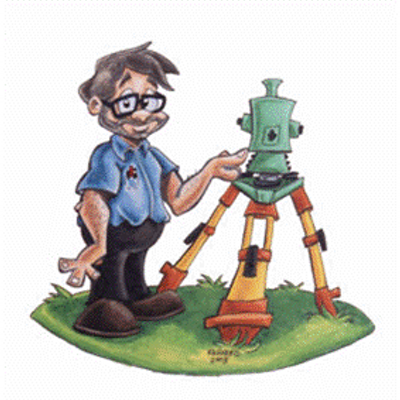 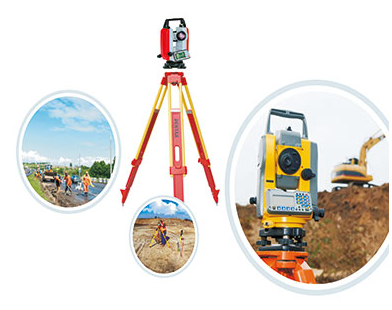 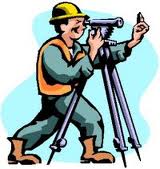 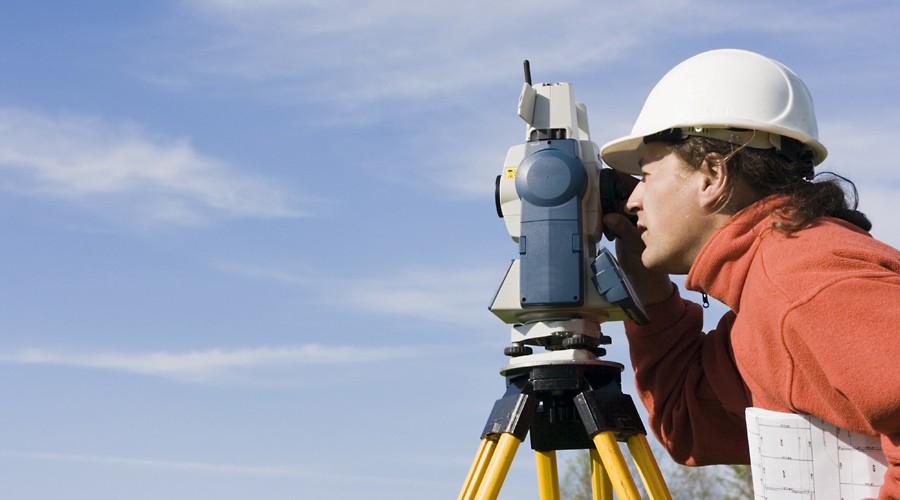 Survei Permukaan Tanah/Ilmu Ukur Tanah
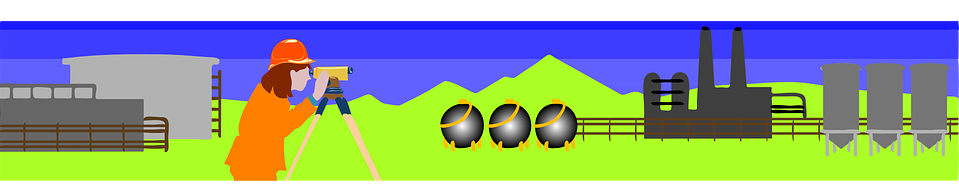 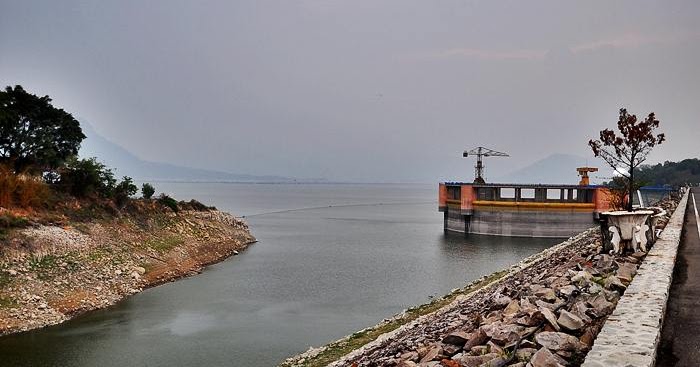 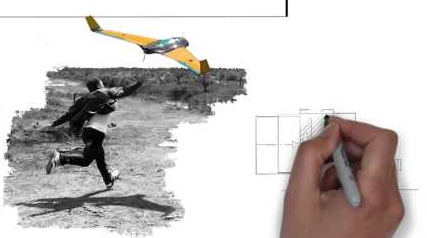 Survei Permukaan Tanah Datar/Ilmu Ukur Tanah
ILMU UKUR TANAH  : TEKNIK-TEKNIK / CARA-CARA PENGUKURAN DIPERMUKAAN BUMI DAN BAWAH TANAH DALAM AREAL YANG TERBATAS (±37 KM X 37 KM) UNTUK KEPERLUAAN PEMETAAN DLL.

 Unsur kelengkungan bumi di abaikan
 Proyeksi Ortogonal (Sinar-sinar proyektor saling sejajar satu sama lain dan tegak lurus bidang proyeksi)
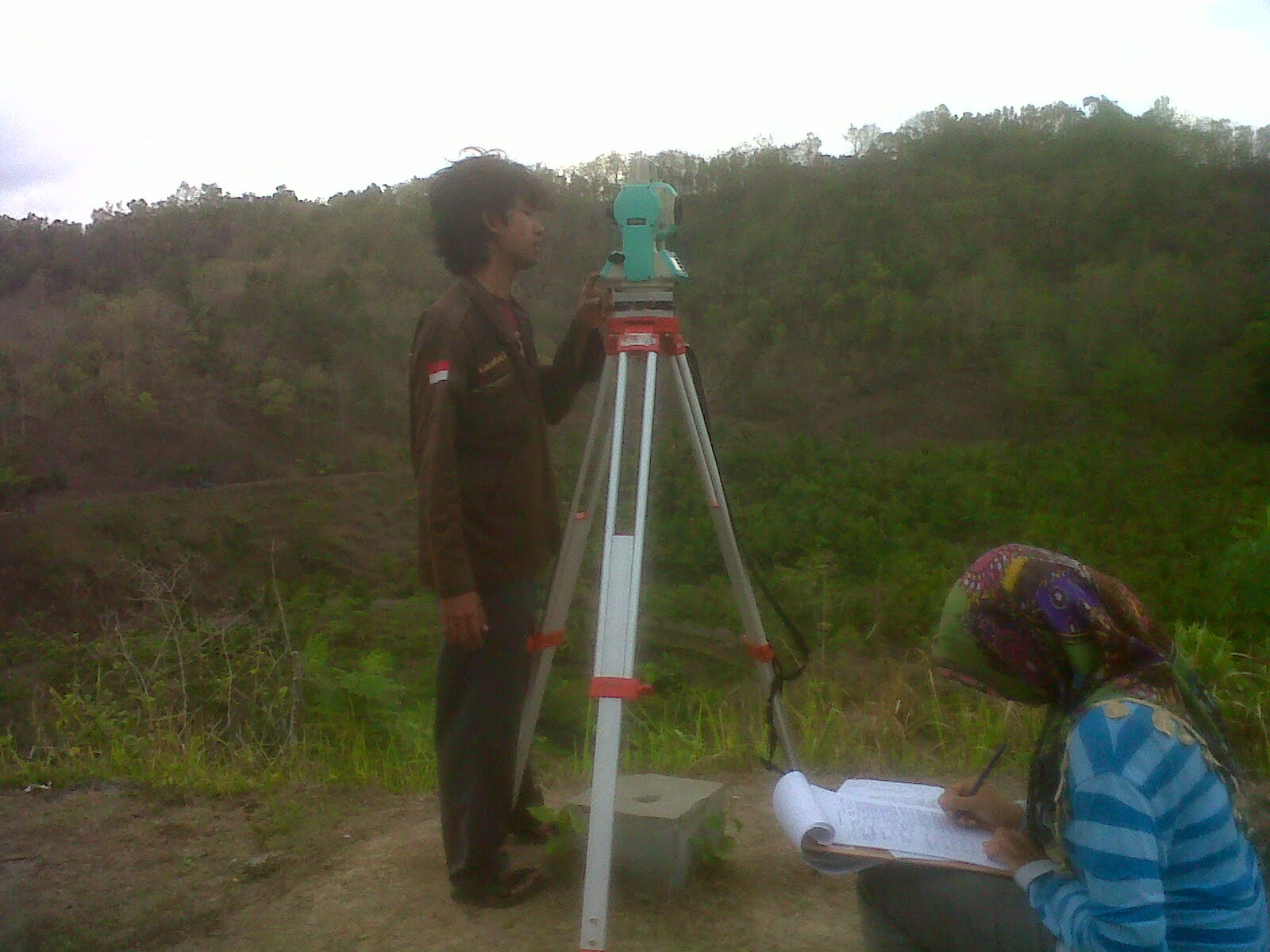 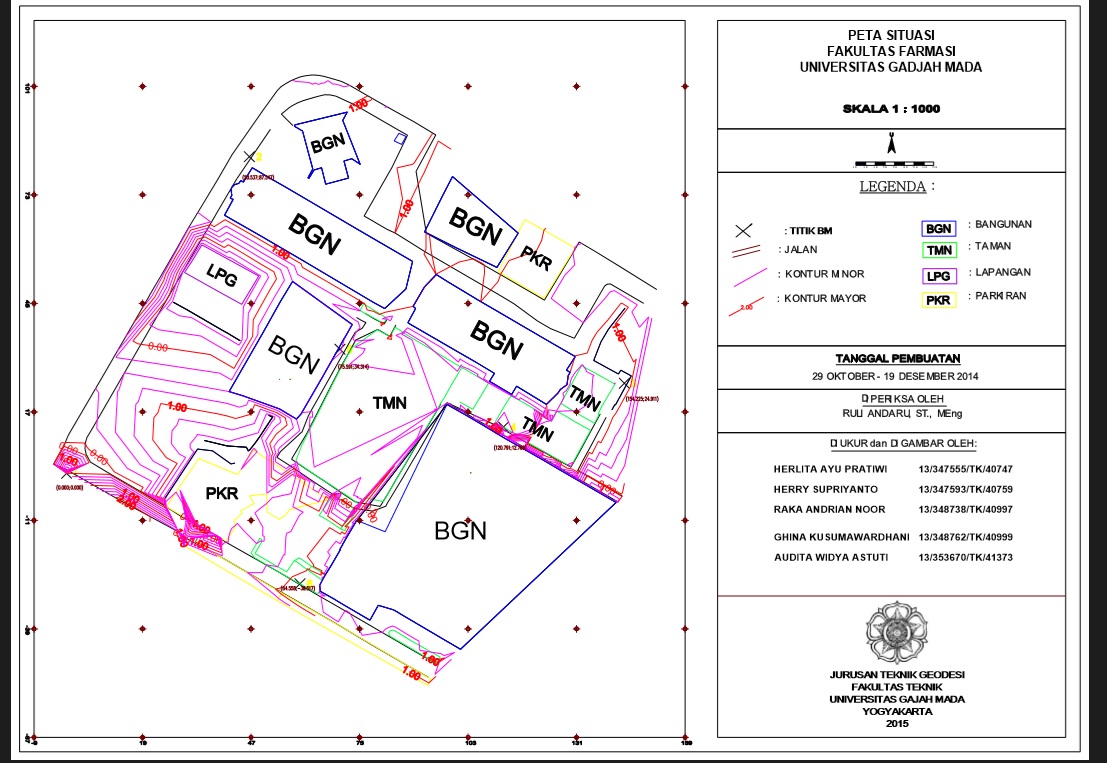 PETA

 Gambaran permukaan bumi
 Bidang datar
  Skala
 Sistem proyeksi
Untuk memudahkan dalam pembagian wilayah, bumi dibatasi menjadi garis bujur dan garis lintang